Payment Step -1
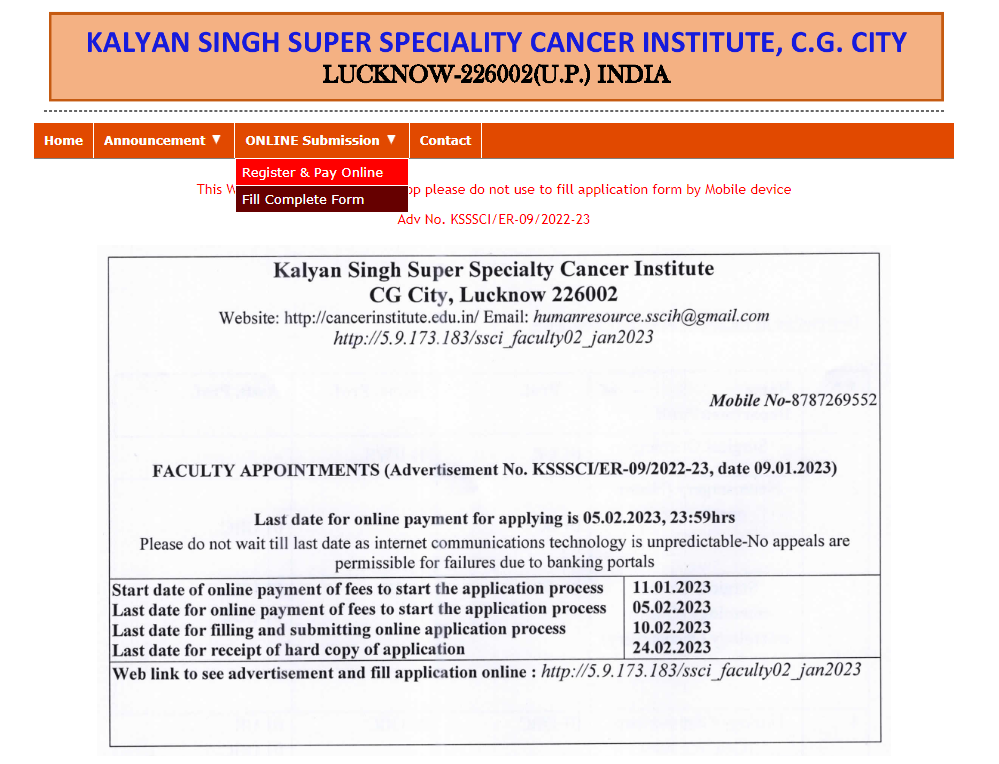 Payment Step -2
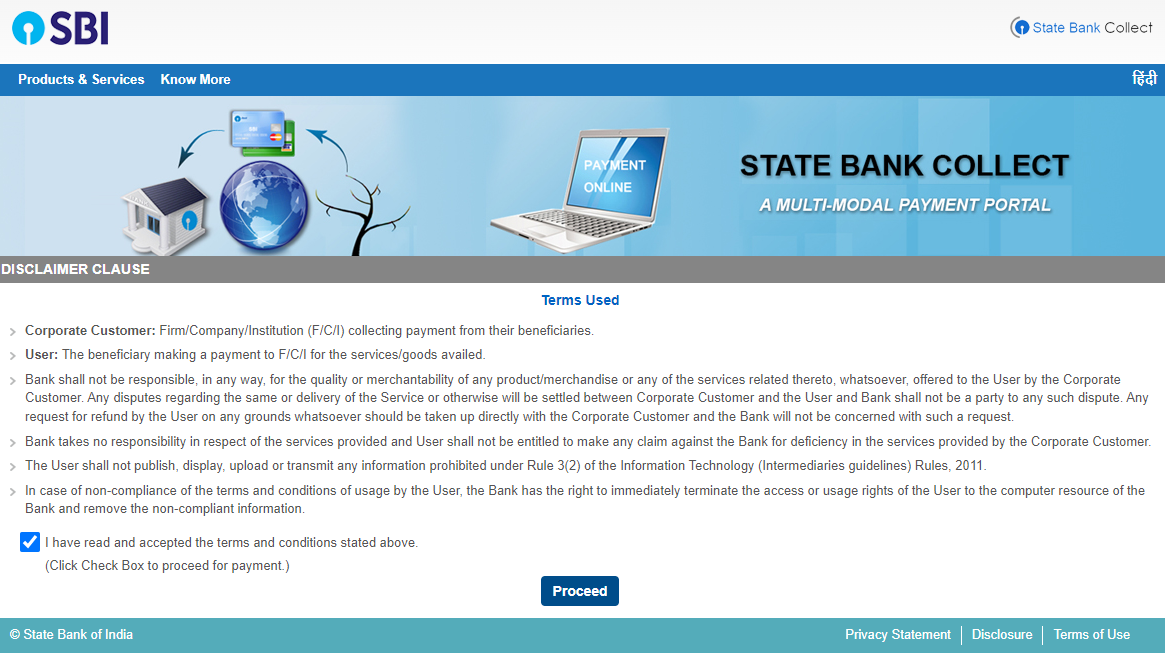 Payment Step -3
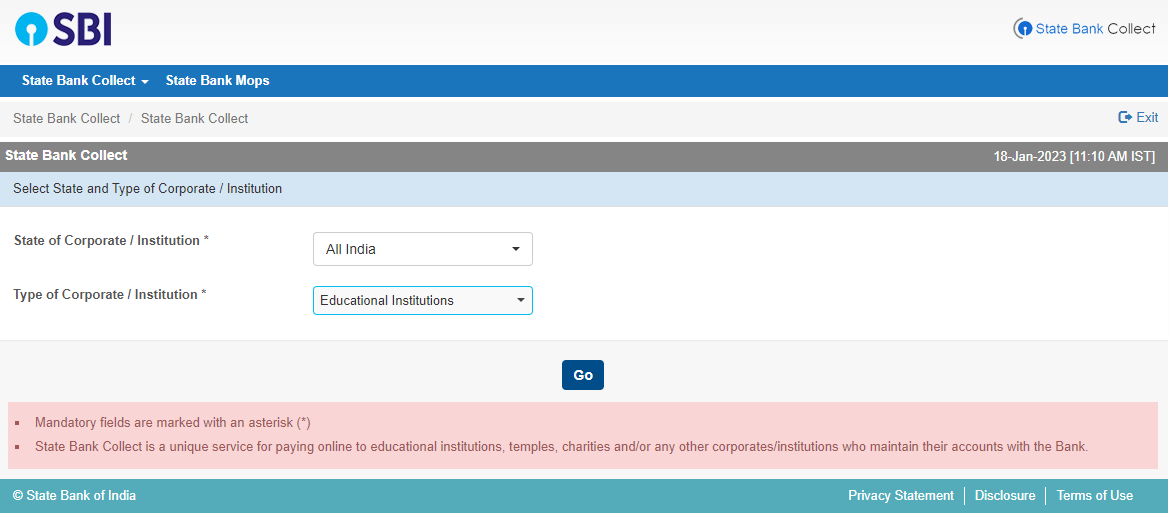 Payment Step -4
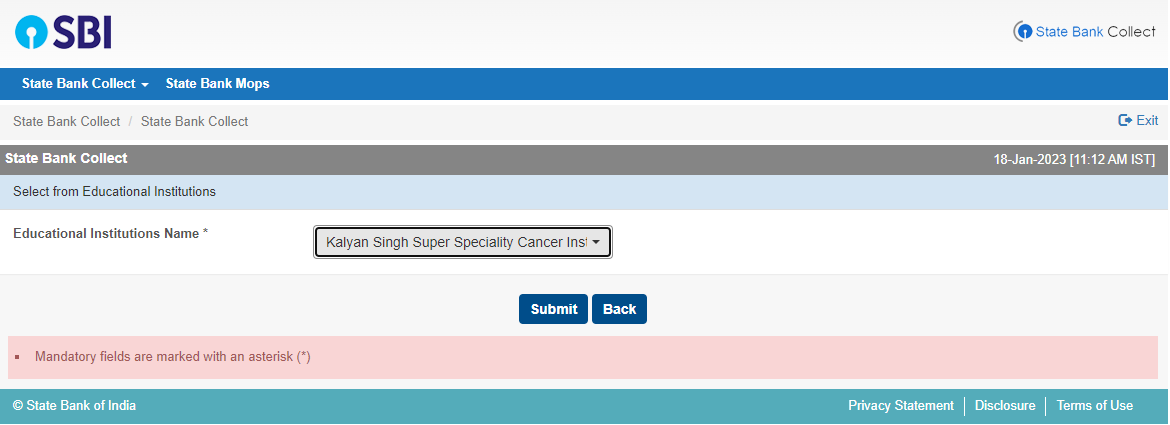 Payment Step -5
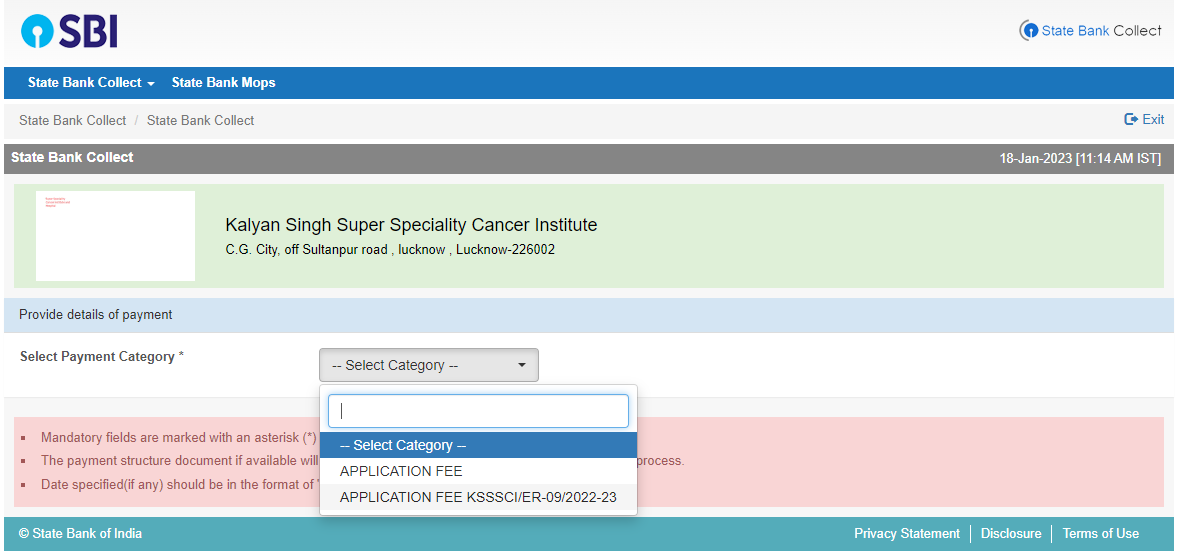 Click on it and go further